Calculer l’accélération
PowerPoint 9.2
Graphique vecteur vitesse/temps
70
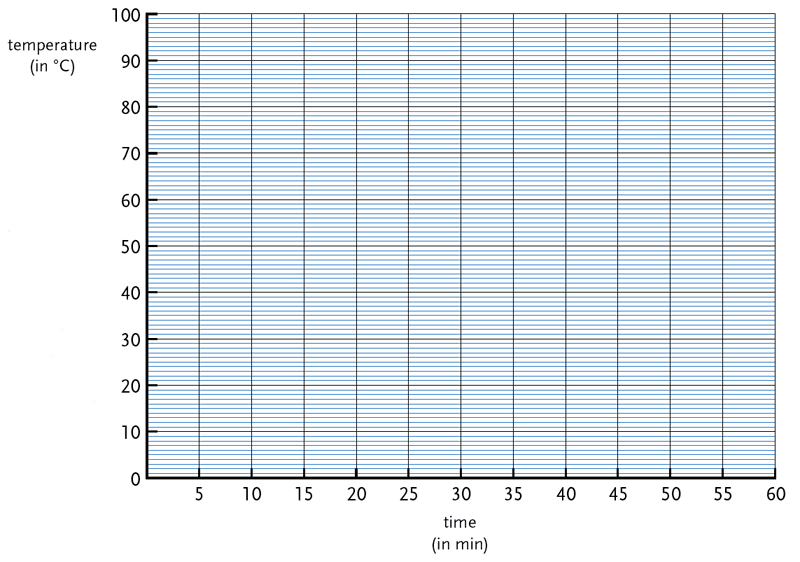 60
50
40
Vecteur vitesse, m/s
30
20
10
2
3
1
4
Temps, s
Les graphiques vecteur vitesse/temps
70
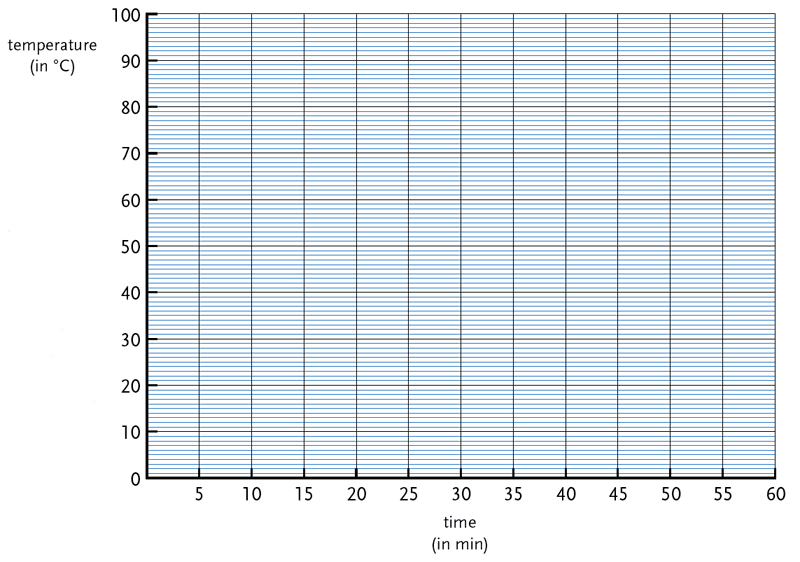 60
50
40
Vecteur vitesse, m/s
30
20
10
2
3
1
4
Temps, s
Comparaison des graphiques
Graphique position-temps
Graphique vecteur vitesse/temps
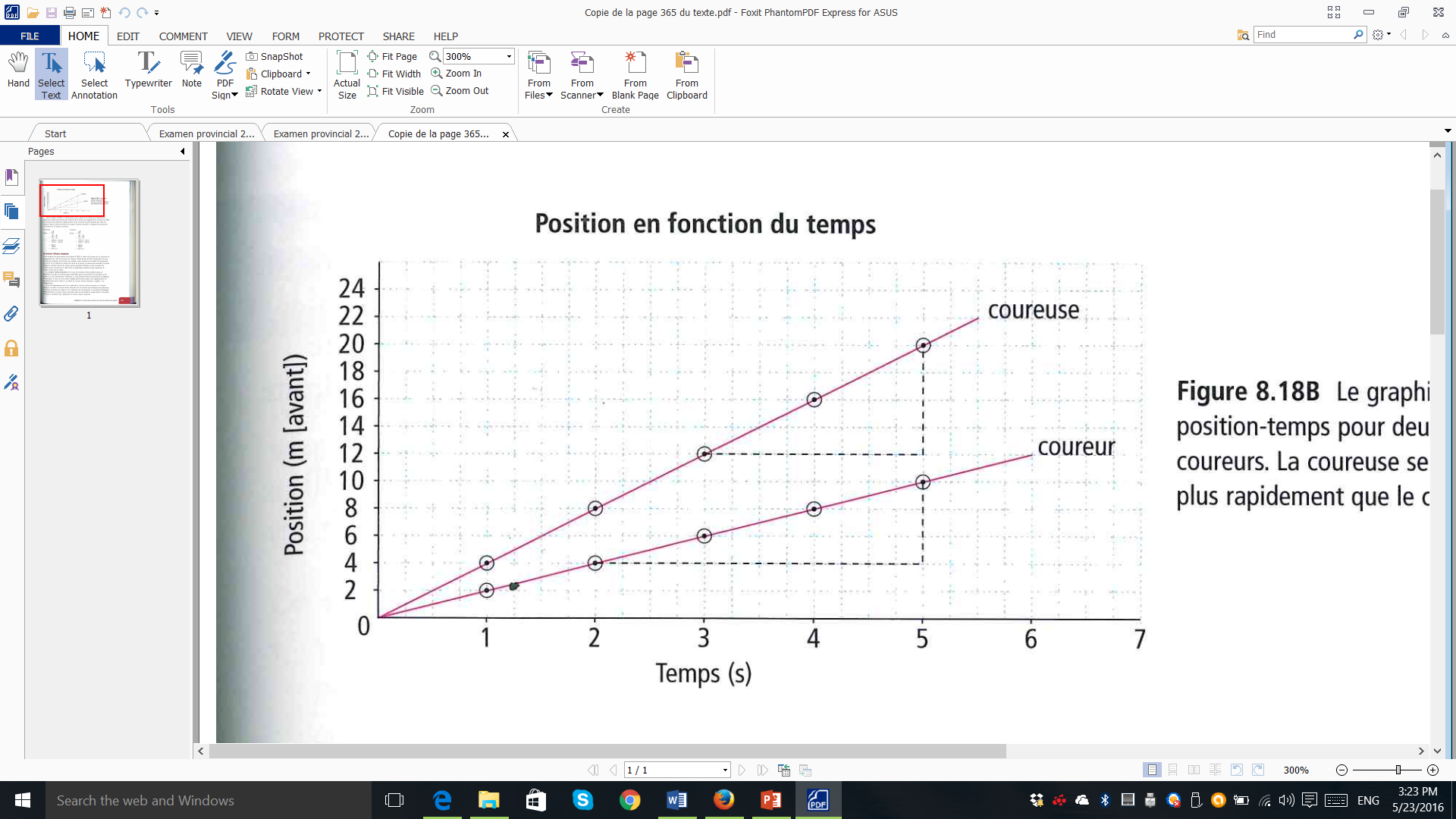 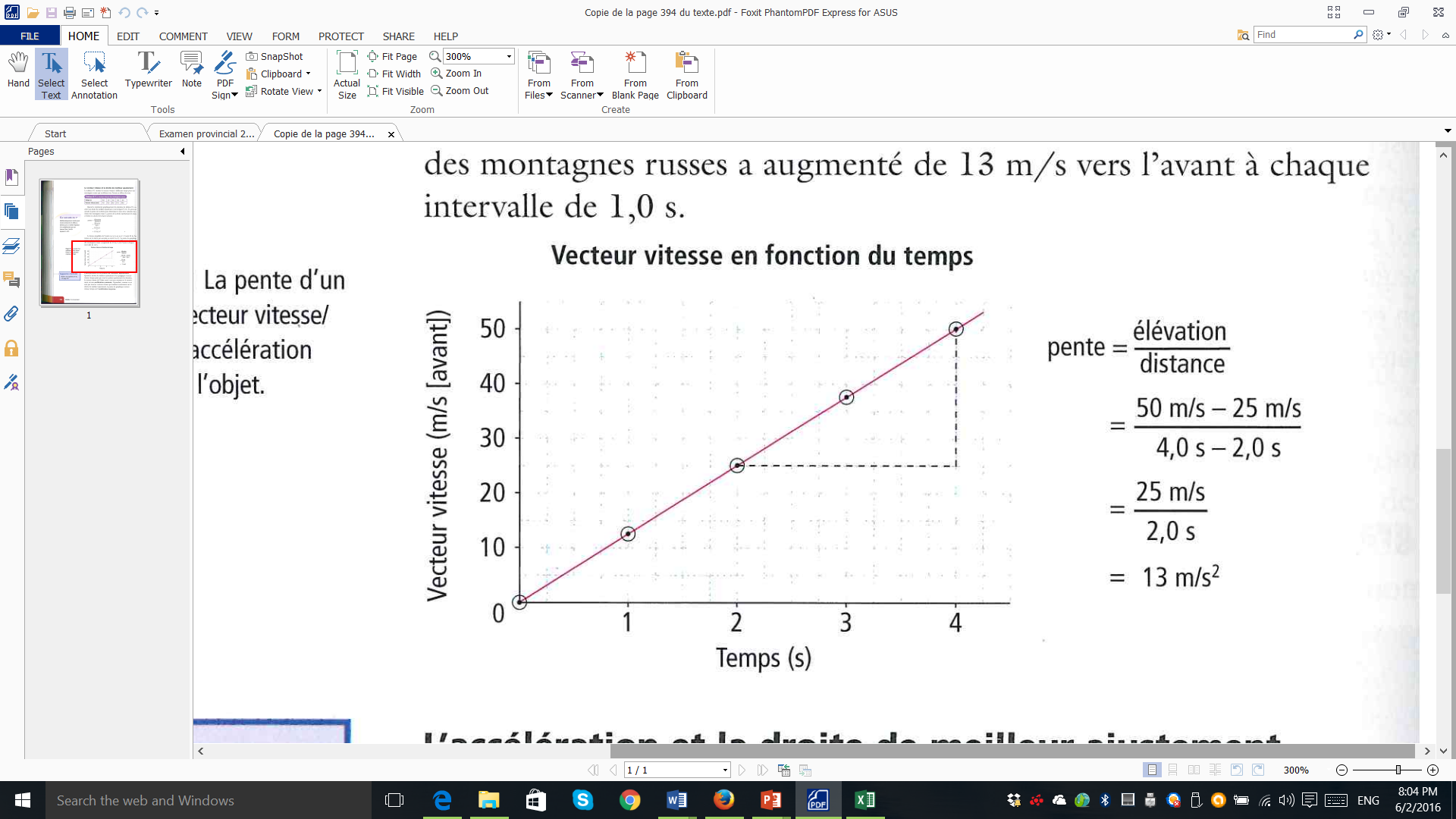 Décrire le mouvement d’un graphique vecteur vitesse/temps
Vecteur vitesse en fonction du temps
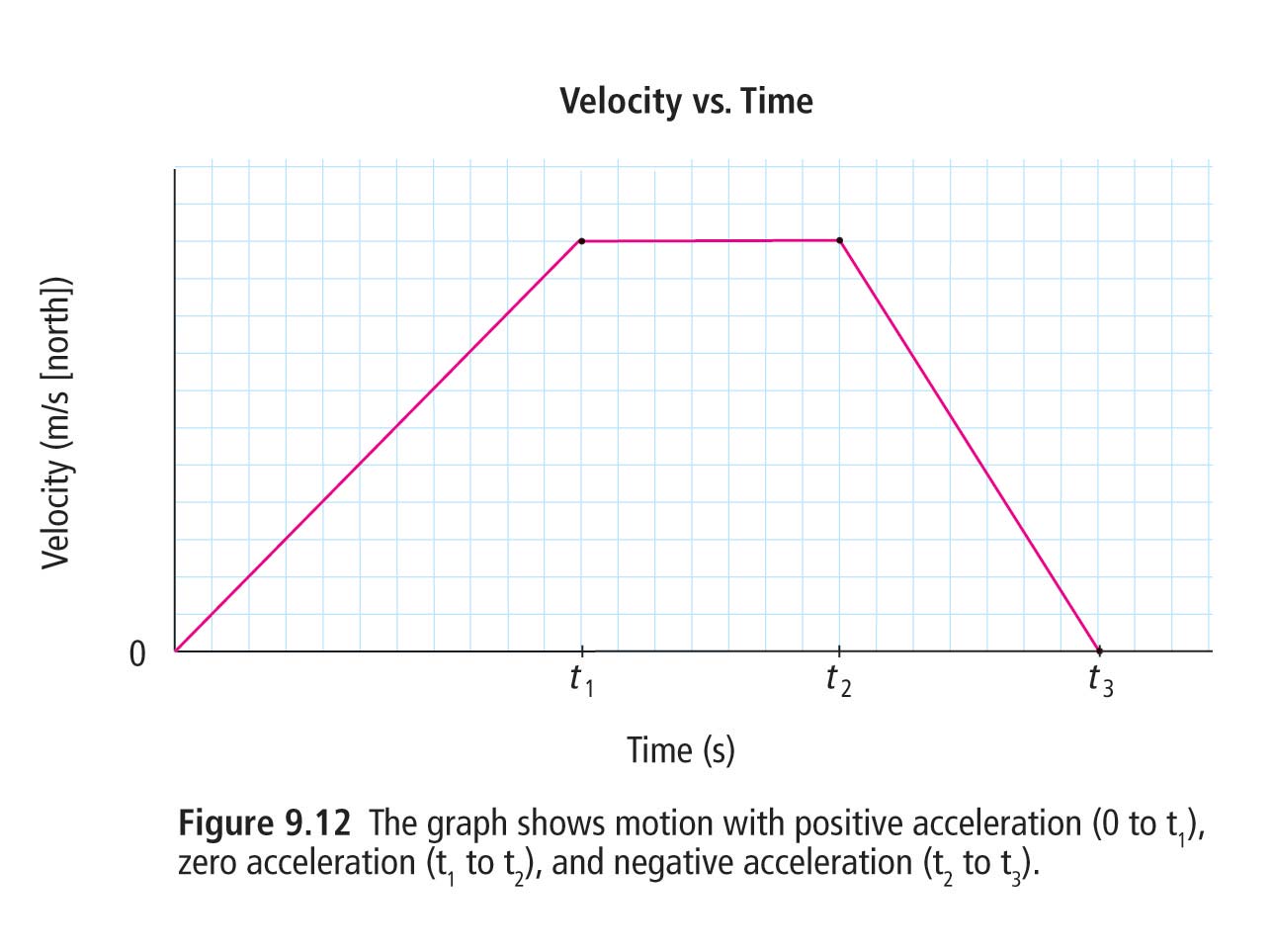 Vecteur vitesse (m/s [nord])
Temps (s)
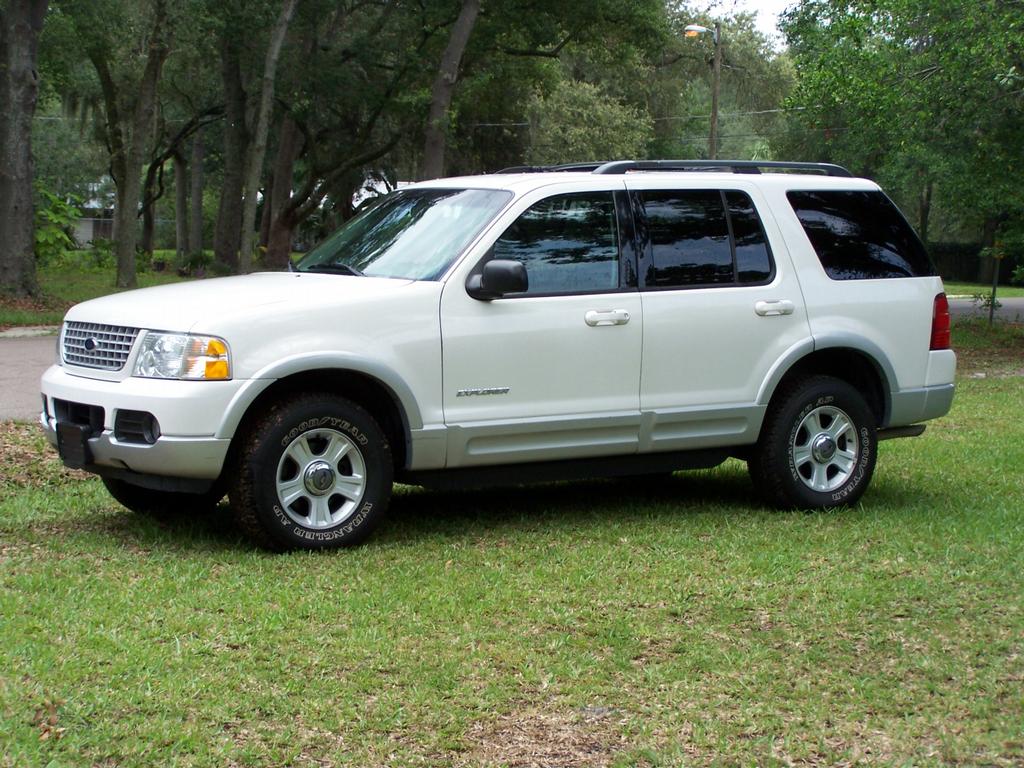 0 s à 2 s
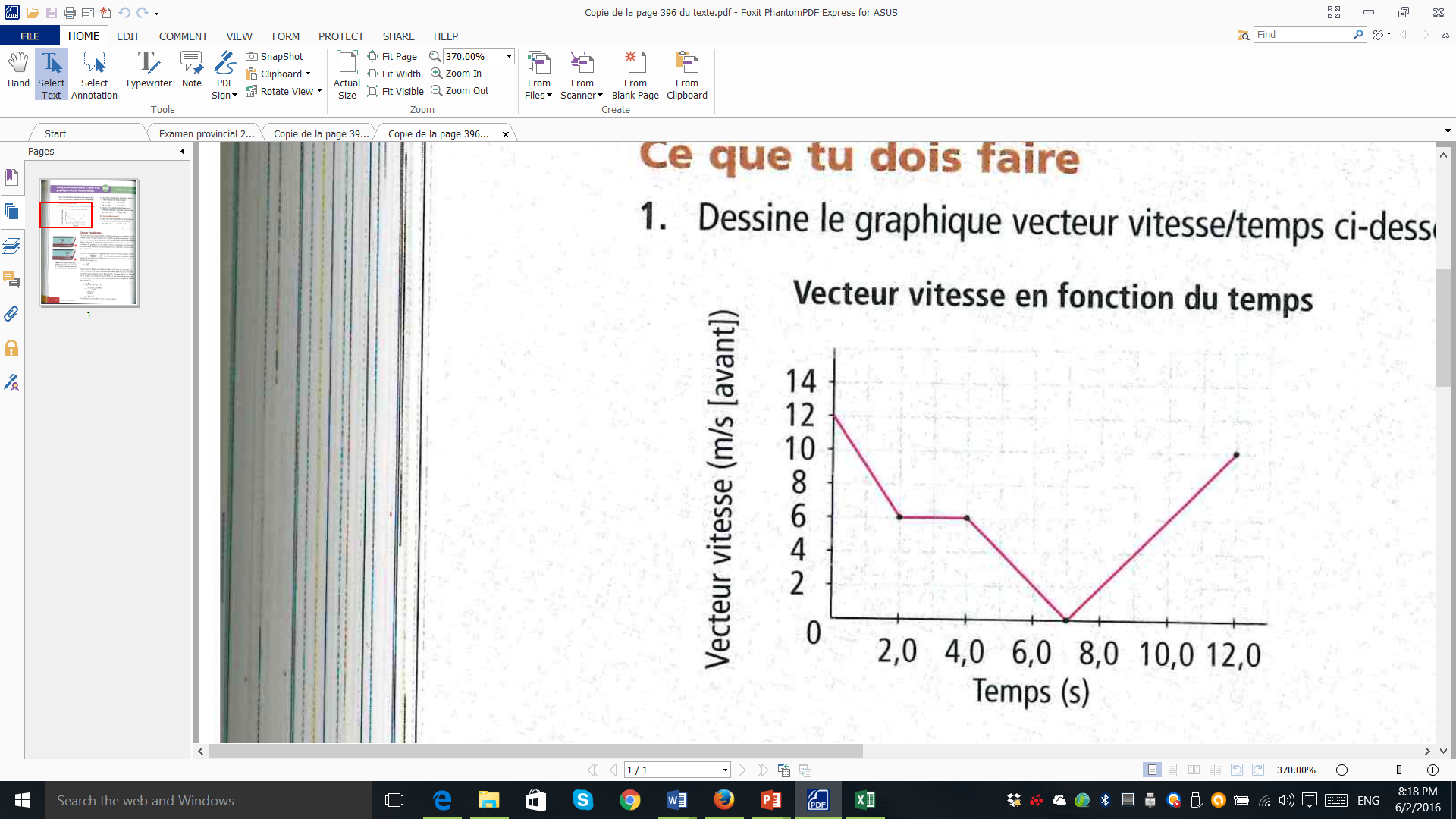 2 s à 4 s
4 s à 7 s
7 s à 12 s
Page 396 du texte
Question
Le vecteur vitesse de la balle passe de 2,5 m/s vers la bande de 1,5 m/s dans la direction opposée à la bande dans un intervalle de 0,20 s.
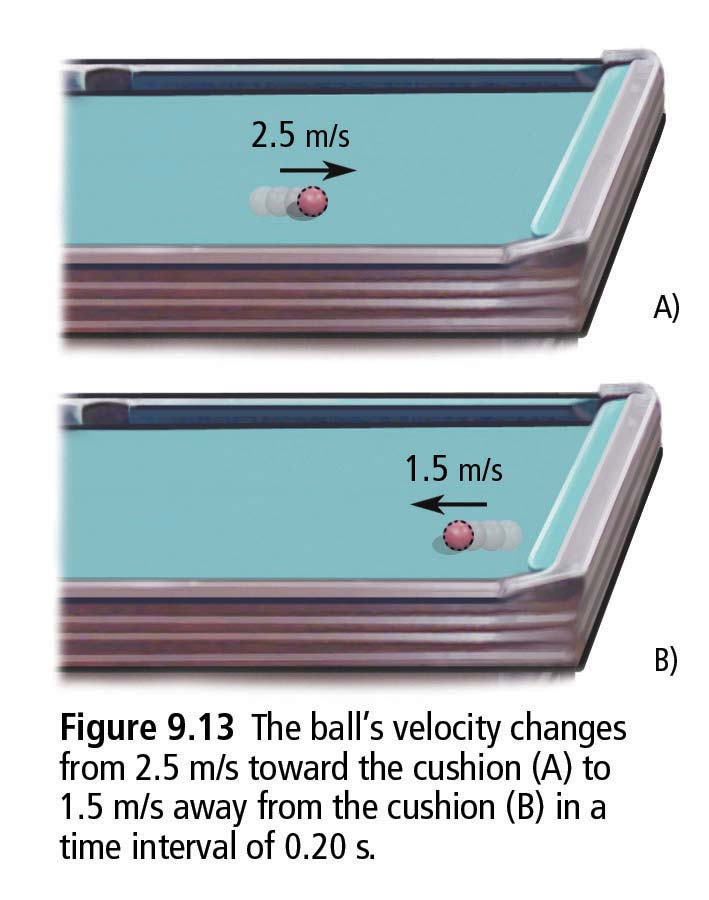 Réponse
Essayez ce problème
Question
Une motocyclette voyage vers le nord à 11 m/s.  Combien de temps prendrait-il à augmenter son vecteur vitesse à 26 m/s [N] avec une accélération de 3,0 m/s2?
Soyez certain d’écrire ceci.
Réponse
Écrivez ce qu’on sait.
Identifiez ce qu’on est demandé de trouver.
Trouvez des formules qui contiennent les valeurs qu’on est données et qui contiennent la valeur recherchée.
Essayez ce problème
Question
Un skieur avance à 6,0 m/s quand ils commence à ralentir avec un accélération -2.0 m/s2 pendant 1.5 s.  Qu’est-ce que c’est le vecteur vitesse du skieur après les 1,5 s?
Réponse
Écrivez ce qu’on sait.
Identifiez ce qu’on est demandé de trouver.
Trouvez des formules qui contiennent les valeurs qu’on est données et qui contiennent la valeur recherchée.
Question d’un ancien examen provincial
Question
Quel graphique se rapporte au mouvement d’une auto qui roule à une vitesse constante de +50 km/h, et qui ralentit ensuite pour rouler à une vitesse de +30 km/h en entrant dans une zone scolaire?  
	A.						B.



	C.						D.
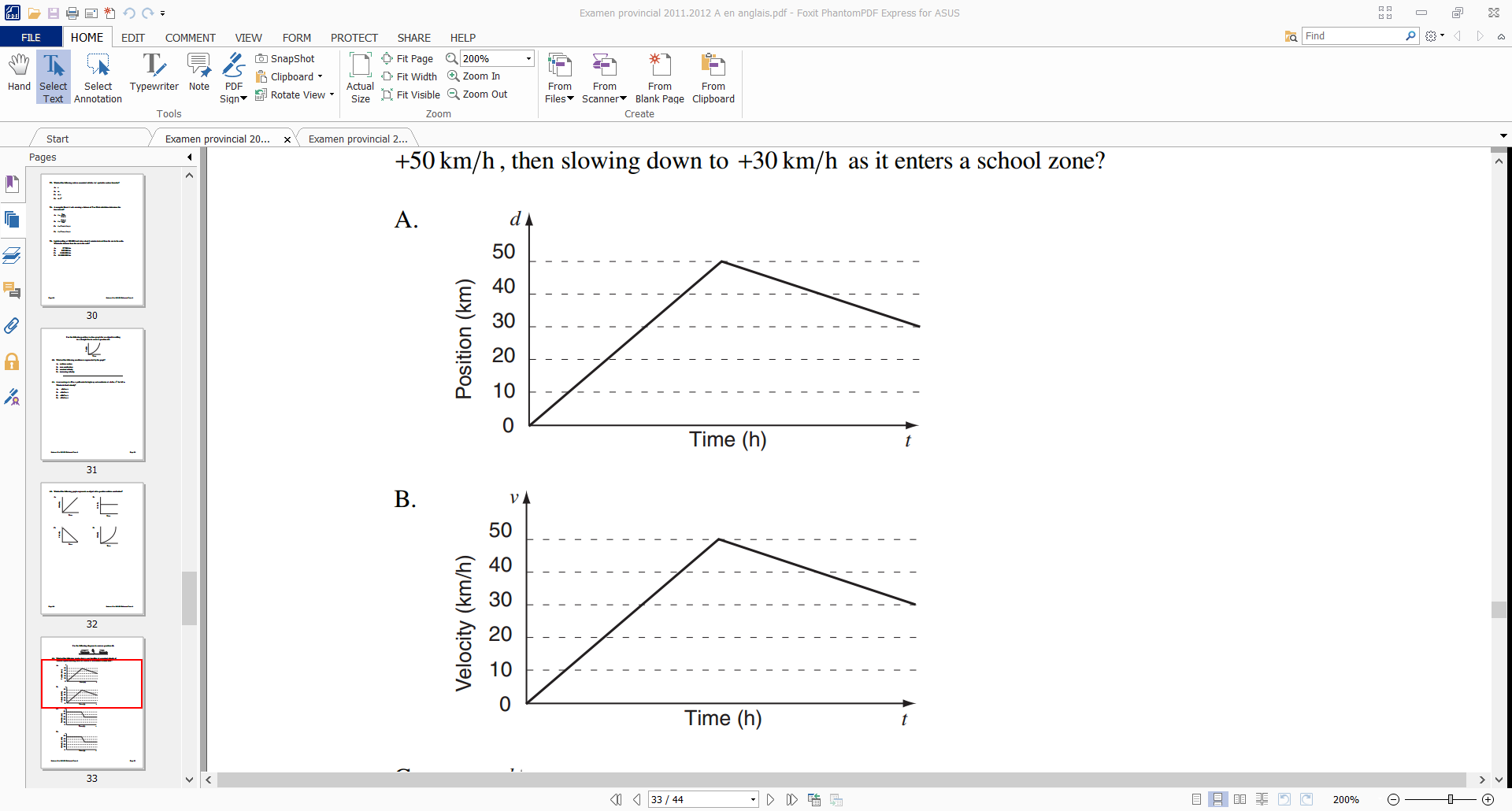 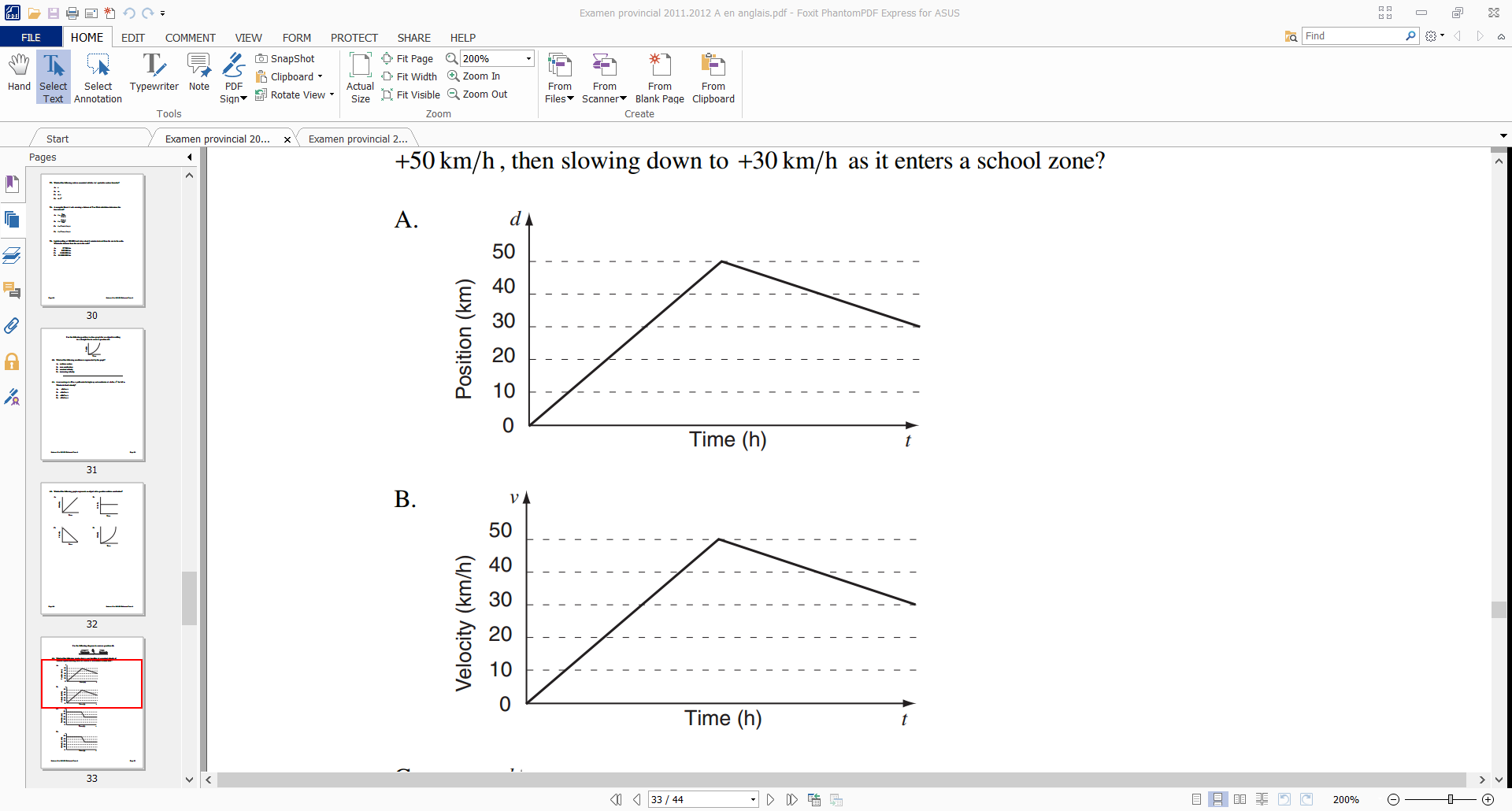 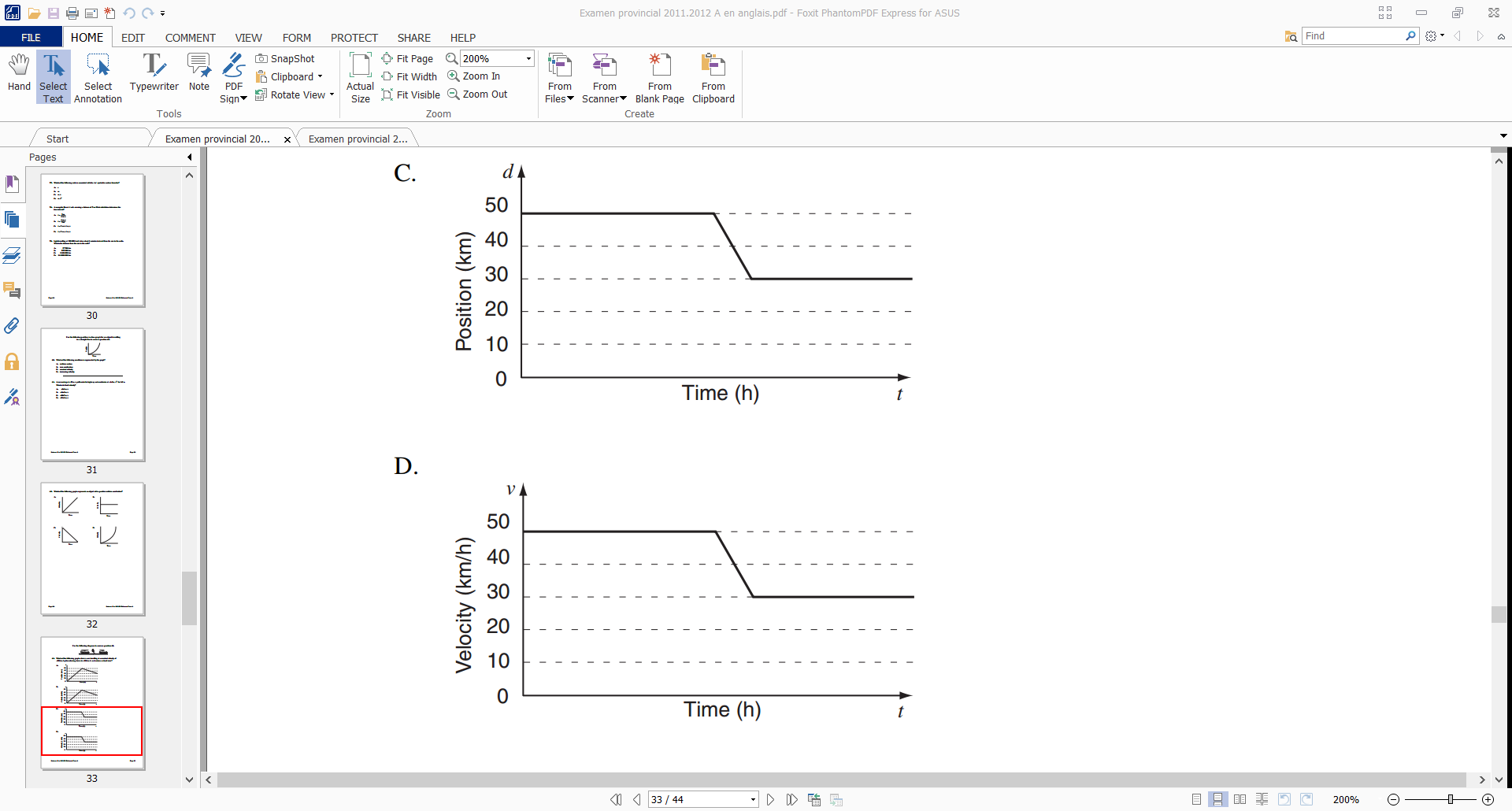 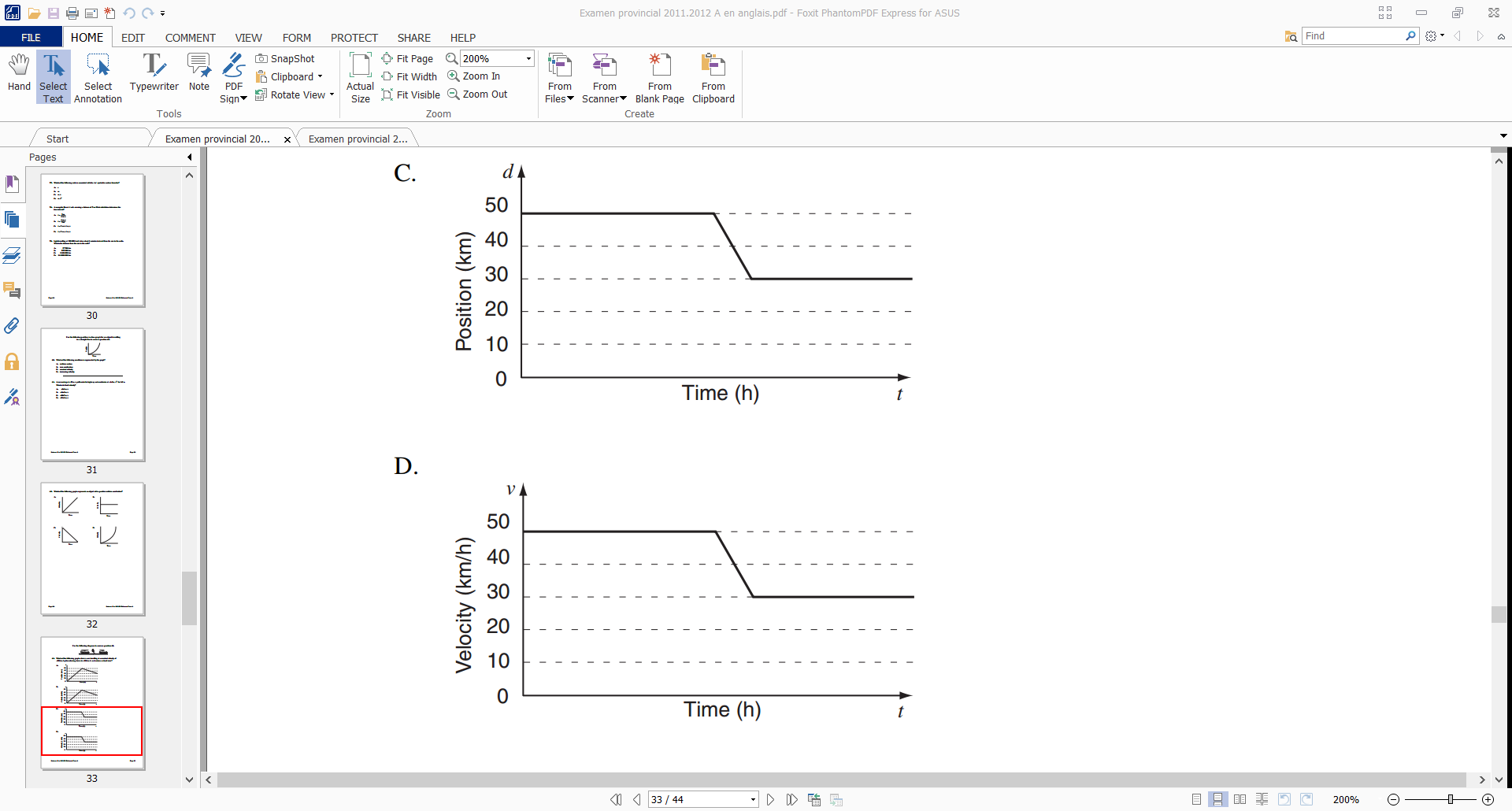 Réponse
D.
Question d’un ancien examen provincial
Question
Sur la surface de la Lune, l’accélération due à la force gravitationnelle est de 
−1,6 m/s2. Si on lance une balle verticalement vers le haut avec une vitesse initiale de +20 m/s, après combien de temps la vitesse de la balle sera-t-elle de 0 m/s avant de commencer à redescendre vers la surface de la Lune?
A.  0.08 s 
B. 12.5 s 
C. 20 s 
D. 32 s
Réponse
B.
Question d’un ancien examen provincial
Question
Une auto roulant à +15 m/s s’engage sur l’autoroute avec une accélération de 
+1.2 m/s2 pendant 8,2 s. Quelle est sa vitesse finale? 
A.  +9.8 m/s
B.  +16.2 m s
C.  +20.7 m s
D. +24.8 m s
Answer
D.
Récapitulons!
Graphiques vecteur vitesse/temps permet l’analyse des changements du vecteur vitesse pendant des intervalles de temps spécifiques.  La pente d’une droite de meilleur ajustement d’un tel graphique représente l’accélération.